Annual Title I Meeting2021-2022 School Year
Informational Meeting
Date:    Friday, August 13, 2021
Time:	8:00 – 10:00 A.M.
Fourth District Elementary School
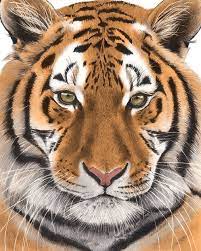 Welcome
Introductions
Principal: Scott Kirkland
School Family/Parent Engagement Coordinator: Teressa Kimbrell
Meeting Agenda (Located at the sign-in table)
Sign In Sheets (Located at entrance doors)
Please Note: We welcome questions and input throughout the presentation. We want to make sure you leave the meeting informed about the Title I Program, as well as, the opportunities the school provides to get involved.
Vision, Mission, and Beliefs
Vision
	Appling County schools will be a system of excellence 		for all learners.
Mission
	 FDES is committed to the Focus and Development of 		Educated Students in a child first environment.
Beliefs:
1. Quality student learning is the primary focus
2. Each student is a unique, valued individual who can learn and 	thereby, achieve success
3. Fostering positive character development to enhance student 	achievement and personal responsibility
4. Cooperative relationships among the school, parents, and 	community is the foundation of a successful school experience.
5. Maintaining an atmosphere conducive to student safety, comfort, 	and security enhances the learning environment.
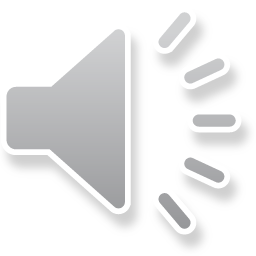 Beliefs (cont.):
6. Intellectual, physical, social, and emotional growth are 	integral to personal success.
7. Effective teachers actively engage and challenge all 	students.
8. Superior expectations generate superior results.
9. Students share responsibility for learning.
10. The appropriate use of technology compliments the 	learning environment.
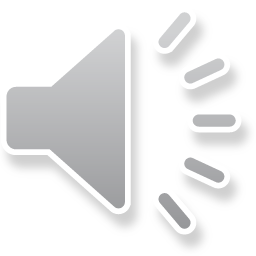 What is Title I?
Title I, Part A is a federally funded program under the Every Student Succeeds Act (ESSA). The purpose of Title I under the ESSA is to ensure that all children have a fair, equal, and significant opportunity to obtain a high-quality education and reach, at a minimum, proficiency on challenging state academic achievement standards and state academic assessments. While the ESSA has many requirements, there is a strong focus throughout the law on parent and family engagement notification and involvement, particularly as it relates to: 
Ensuring that high-quality academic assessments, accountability systems, teacher preparation and training, curriculum, and instructional materials are aligned with challenging State academic standards so that students, teachers, parents, and administrators can measure progress against common expectations for student academic achievement.
Affording parents substantial and meaningful opportunities to participate in the education of their children.
Title I Schoolwide Programs
Schools with 40% or more of its students from low-income families develop a schoolwide program to serve all students.
Fourth District Elementary School participates schoolwide in Title I.
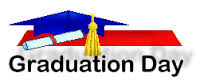 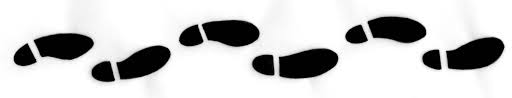 Fourth District Elementary Schoolwide Program Past and Present
What are our schoolwide goals?
50% of the FDES students will increase their  STAR Reading and STAR Math scale scores by 50 points from Fall 2021 to Spring 2022. With analysis of data from the previous four years of State Reading and Math Scores, FDES Administration and Staff believe evidence of strong student growth with use of these Bookworms and Eureka Math substantiates this goal. Also FDES implements instruction aligned to the Georgia Standards of Excellent, and daily small group and individualized instruction.  
What programs/supports are in place to help my child?
Bookworms
Eureka Math
Saxon Phonics
Wilson Reading
FDES strives with consistency and commitment with our basic curriculum as well as support programs.
Title I Funding
Based on most current census
Data extrapolated annually
Based on the poverty level of Appling County residents
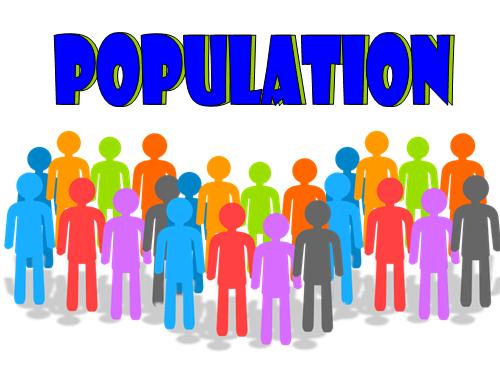 The results of the Comprehensive Needs Assessment (CNA) in the Schoolwide Plan “drives” OUR SCHOOL budget.
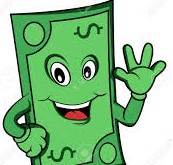 Appling County School District Goals
By June 2022, students will show measurable progress in ELA as measured by a 3% growth in all learner categories (beginning, developing, proficient, distinguished) as measured by the Georgia Milestone Assessment.

By June 2022, students will show measurable progress in Mathematics as measured by a 3% growth in all learner categories (beginning, developing, proficient, distinguished) as measured by the Georgia Milestone Assessment.
Fourth District Elementary School
50% of the FDES students will increase their  STAR Reading and STAR Math scale scores by 50 points from Fall 2021 to Spring 2022.
Title I Family and Parent Engagement Funding
Each local educational agency shall reserve at least 1 percent of Title I funds to assist schools to carry out parent and family engagement unless the agency’s allocation for the fiscal year for the determination is $5,000 or less. 
Parents and family members of children receiving Title I services shall be involved in the decisions regarding how funds reserved for Title I parent and family engagement are allotted for parental involvement activities.
These funds shall be used to carry out activities and strategies consistent with the local education agency’s parent and family engagement policy, including not less that 1 of the following:
 Supporting schools and nonprofit organizations in providing professional development for local educational agency and school personnel regarding parent and family engagement strategies, which may be provided jointly to teachers, principals, other school leaders, specialized instructional support personnel, paraprofessionals, early childhood educators, and parents and family members.
Supporting programs that reach parents and family members at home, in the community, and at school. 
Disseminating information on best practices focused on parent and family engagement, especially best practices for increasing the engagement of economically disadvantaged parents and family members.
Collaborating, or providing sub-grants to schools to enable such schools to collaborate, with community-based or other organizations or employers with a record of success in improving and increasing parent and family engagement.
Engaging in any other activities and strategies that the local educational agency determines are appropriate and consistent with such agency’s parent and family engagement policy.
How does our school spend Title I money?
Star360 Suite
Instructional Support
Computer Devices
Reading Eggs
Math Seeds
USA Test Prep
What are our school’s Title I requirements?
Comprehensive Needs Assessment (CNA)
Research/Evidence-Based Reform Strategies 
Instruction by “highly effective” teachers and paraprofessionals.
High-quality and ongoing professional development for teachers, principals, paraprofessionals, and other appropriate stakeholders. 
Strategies to attract high quality, highly effective teachers to high-need schools.
What are our school’s Title I requirements?
Strategies to increase parental involvement. 
Plans for assisting transition from second grade to third  grade, from fifth grade to sixth grade, and from eight grade to ninth grade. 
Measures to include teachers in decisions regarding the use of academic assessments. 
Timely, effective assistance for students who are having difficulty meeting the proficient or advanced level of academic standards. 
Federal, state, and local  programs are integrated to serve the students appropriately.
What curriculums does our school use?
Georgia Standards of Excellencehttps://www.georgiastandards.org/Georgia-Standards/Pages/default.aspx 
Bookworms Reading/English Language Arts Program
Saxon Phonics Program
Eureka Math Program
STEM/STEAM
What tests will my child be taking?
Tests
Georgia Milestone Assessment End of Grade
GKIDS
How do these tests measure my child’s progress?
Georgia Milestones measures whether or not your child is on grade level in specific content areas; 1 = Beginning Learners; 2 = Developing Learners; 3 = Proficient Learners; 4 = Distinguished Learners
GKIDS measures the developmental learning level of kindergarten students, and predicts their readiness for first grade.
What proficiency level is my child expected to meet?
Proficient Learners (Achievement Level 3) demonstrate proficiency in the knowledge and skills necessary at this grade level/course of learning, as specified in Georgia’s content standards. The students are prepared for the next grade level or course and are on track for college and career readiness.
https://www.gadoe.org/Curriculum-Instruction-and-Assessment/Assessment/Documents/Milestones/ALD/Parent_Friendly_ALD/GA_Milestones_ALDs_for_Parents-Grade_3.pdf (3rd Grade)
https://www.gadoe.org/Curriculum-Instruction-and-Assessment/Assessment/Documents/Milestones/ALD/Parent_Friendly_ALD/GA_Milestones_ALDs_for_Parents-Grade_4.pdf (4th Grade)
https://www.gadoe.org/Curriculum-Instruction-and-Assessment/Assessment/Documents/Milestones/ALD/Parent_Friendly_ALD/GA_Milestones_ALDs_for_Parents-Grade_5.pdf (5th Grade)
 Kindergarten teachers will review test results on student proficiency with parents as needed.
College and Career Ready Performance Index (CCRPI)
Accountability measure that applies to all schools – not just Title I schools.
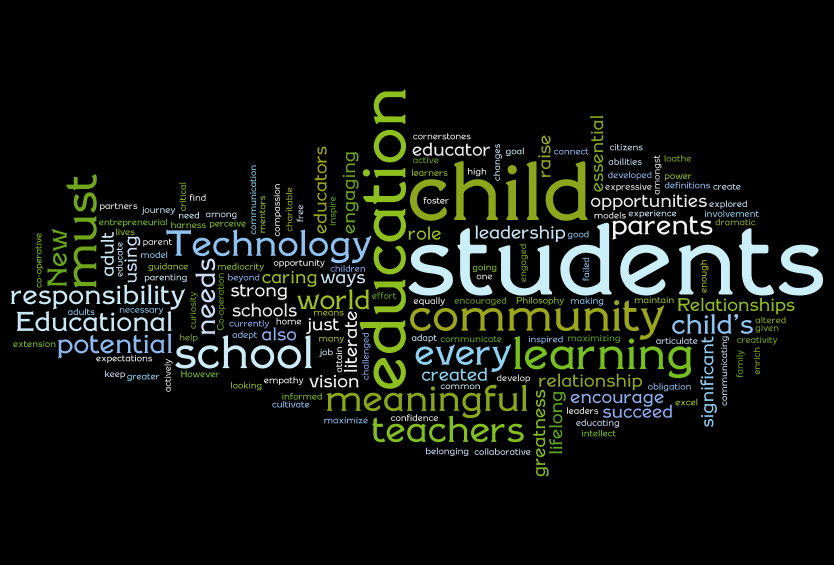 CCRPI Performance Indicators
Content Mastery
Achievement in ELA, Math, Science, and Social Studies on the Georgia Milestones EOG assessments
Progress
Growth in ELA and Math
Progress towards English language proficiency for EL students
Closing Gaps
Meeting achievement improvement targets for subgroups of students
Readiness
Student literacy, student attendance, and “Beyond the Core” 
School Climate Survey 
Star Rating (out of 5 stars)
Financial Efficiency
Star Rating (out of 5 stars)
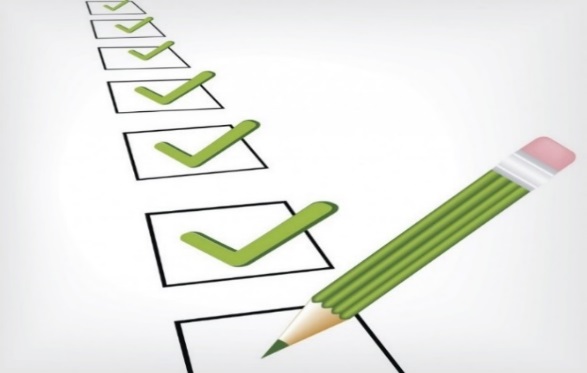 Georgia Insights
Georgia Insights is an initiative of the Georgia Department of Education, focused on improving the clarity and accessibility of district and school-level data through public-friendly and easy-to-use dashboards. The following link will take you Georgia Insights to view FDES Assessment and other pertinent data, as well as data on other Georgia schools.
 
https://www.georgiainsights.com/
Student Achievement
How will parents receive student achievement information?

Progress Reports
Report Cards
Parent Portal
Emails
Phone Calls
Conferences
Parent and Family Engagement
Title I requires schools to develop strategies which build the capacity of parents to be involved in the education of their children.
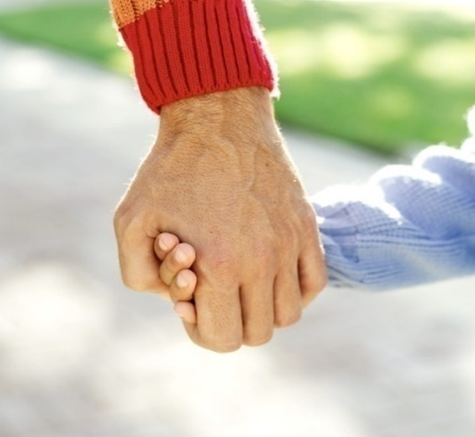 Parent and Family Engagement
Parents/Legal Guardians have the right to participate in the education of their children.
Studies have shown that children do better in school when their parents or guardians are actively engaged in their child’s learning. 
Teachers, administrators, and our Parent Involvement Coordinator (PIC) are available to help!
It is important for parents to provide their input and evaluate the School- and District-Level Parent-Family Engagement Plans!
Parent and Family Engagement
Connecting home and school
School–Parent–Student Compacts 
Parent resources to use at home
School-based Parent Involvement Coordinators 
Considerations for language, cultural diversity, parent disabilities, and work schedules
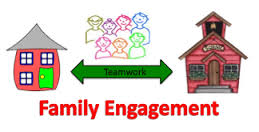 Parent and Family Engagement
What is the district’s Parent and Family Engagement Plan?
https://www.appling.k12.ga.us/docs/building/4/parent%20engagement-district%20plan-english(1).pdf?id=614
. The Appling County District PFE plan describes ACSD’s commitment to engage families in the education of their children and to build the capacity in its Title I schools to implement family engagement strategies and activities designed to achieve the district academic achievement goals.
What is the school’s Parent and Family Engagement Plan?
https://www.appling.k12.ga.us/userfiles/8/my%20files/parent%20engagement-policy-fy21-fdes-english.pdf?id=1663
- The FDES Parent Family Engagement Plan describes how Fourth District Elementary will provide opportunities to improve parent engagement that support students’ learning. 
What is a School-Parent Compact?
https://www.appling.k12.ga.us/docs/building/5/parent%20engagement-compact-fy21-fdes-english.pdf?id=621
- The FDES School-Parent Compact outlines how parents, students, and the school staff share the responsibility for improving student achievement.
What opportunities does the school provide for parent engagement?
Schoolwide Curriculum Nights 
Small-Group Parent Academic Workshops
Parent-Teacher Conferences
 Open House
Field trips, Field Day, Fall Festival 
School Council
Parent Advisory Council (PAC)
Parent Teacher Organization (PTO)
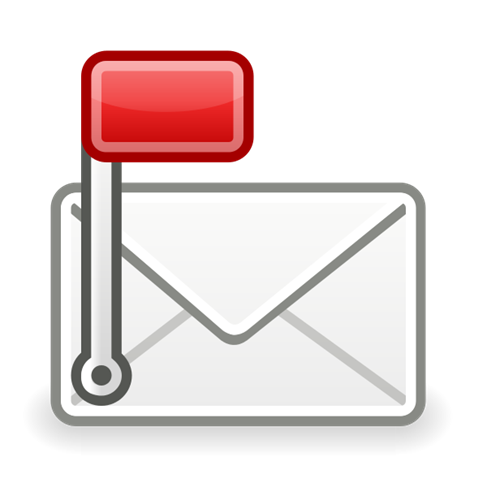 Parent Notifications
Parents’ Right to Know – Teacher Qualifications     
Notice to Parents of English Learners 		
Student Achievement 
Out-of-Zone Request/Intradistrict Transfer 
Complaint Procedures
Parent’s Right to Know
All schools must provide notification to all parents regarding their right to request teacher and paraprofessional qualifications. This parent right-to-know notification must be shared at the start of the school year.

Located in FDES Student Handbook P. 31-32
Notice to Parents of English Language Learners
Local educational agencies (LEAs) are required to send notification, in a language and format appropriate for the reader, to parents of ELs who have been selected to participate in the LEA’s Title III or Title I supplemental language program. This notice also permits the parent to waive participation in the Title-funded services.
Out of Zone/Intradistrict Transfer
Beginning in school year 2009-2010, the parent of a student enrolled in a public elementary or secondary school in this state may elect to enroll such student in a public school that is located within the school system in which the student resides other than the one to which the student has been assigned by the local board of education if such school has classroom space available after its assigned students have been enrolled. The parent shall assume the responsibility and cost of transportation of the student to and from the school.
Complaint Procedures
Any individual, organization or agency (“complainant”) may file a complaint with the Appling County Board of Education if that individual, organization or agency believes and alleges that a violation of a Federal statute or regulation that applies to a program under the ESSA Act has occurred. The complaint must allege a violation that occurred not more than one (1) year prior to the date that the complaint is received, unless a longer period is reasonable because the violation is considered systemic or ongoing.

A formal complaint must be filed in writing to the Appling County School superintendent or his/her designee.
  
The complaint must include the following:
A statement that the LEA has violated a requirement of a Federal statute or regulation that applies to an applicable program
The date on which the violation occurred
The facts on which the statement is based and the specific requirement allegedly violated (include citation to the Federal statute or regulation)
A list of the names and telephone numbers of individuals who can provide additional information
Copies of all applicable documents supporting the complainant’s position
The address of the complainant
How responsive will the school be to my questions when staff is contacted?
Scott Kirkland
Principal
13396 Blackshear Hwy
Surrency, GA 31563
912-367-3250
912-367-0992
Scott.kirkland@appling.k12.ga.us
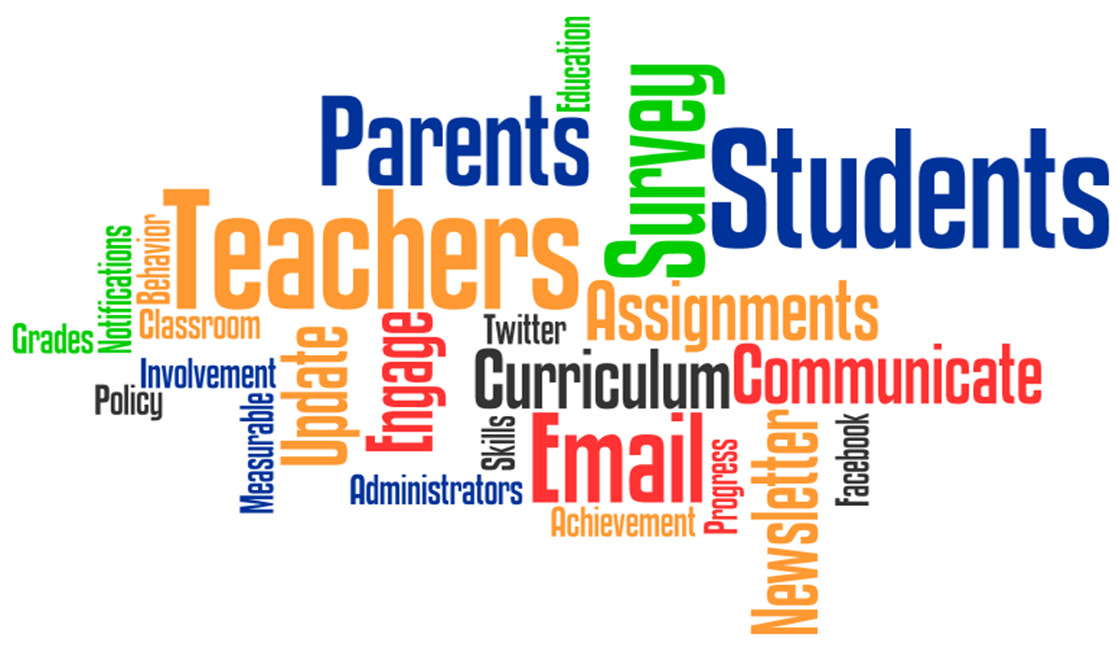 District Contact
Debra T. Lawrence
Curriculum, Instruction, and Assessment Director
Parent Involvement & Grant Coordinator
249 Blackshear Highway
Baxley, GA 31513
(912) 367-8600 ext. 125
(912) 367-1101(Fax) 
debra.Lawrence@appling.k12.ga.us
Questions, Closing Remarks, MEETING EVALUATIONS
https://docs.google.com/forms/d/e/1FAIpQLSegXeCVQG2t2yF9-RPSi-O2gt2bt55ZaWlHKCbFrLYM8gzxuA/viewform?usp=sf_link